Title II-A: Supporting Effective InstructionNew Jersey Association of Federal Programs AdministrationJanuary 2018
Purpose of IIA
‘‘SEC. 2001. PURPOSE.
The purpose of  this title is  to –
increase student achievement consistent with the  challenging State academic standards;
improve the  quality and  effectiveness of teachers, principals, and  other school leaders;
increase the  number of teachers, principals, and  other school  leaders who  are  effective in  improving student academic achievement in schools;  and
provide  low-income  and minority students  greater access to effective teachers, principals, and  other school  leaders.
[Speaker Notes: This funding is intended to improve the professionalism of teachers and other school leaders.]
Requirements – All Costs are:
Reasonable and Necessary
Evidence-based activities
Supplement, Not Supplant requirement
Secular, neutral, and non-ideological
Consultation-(arrive with a plan)
Needs assessment 
Evidence-based intervention details
Set up future (ongoing) consultation dates
[Speaker Notes: Public school must follow state procurement requirements. 
Any property remains the property of the public school. A public school can ask for computer by listing specs but the public school is not required to purchase the same brand of computer the NP school has purchased for its own school. Public school cannot reimburse the NP school. 
This is the same for Title IV]
What’s different for II-A
More opportunities 
Nonpublic (NP) schools not restricted to PD
Nonpublic Ombudsman
Innovative Programs
How to recognize children affected by trauma
Helping students when there is addiction in the home
Select activities based on identified needs and evidence of effectiveness
What’s different for II-A
Including specialized instructional support personnel
suicide prevention
effective and trauma-informed practices in classroom management
crisis management and conflict resolution techniques
human trafficking
school-based violence prevention strategies
drug abuse prevention
bullying and harassment prevention (other than required)
[Speaker Notes: New areas of concentration now allowed under Title IIA

Talk about the Conference social/emotional development of children PD for teachers]
Strategies
Work with local Community partners
Institutes of Higher Education
Provide PD 
Pre-school Providers 	
Train public and preschool professionals together
Collaborate about common entrance expectations
Health professionals
Training –mental health, behavior interventions, recognizing abuse 
Community organizations	
Parent involvement meetings with teachers
NJDOE Links to USED Guidance
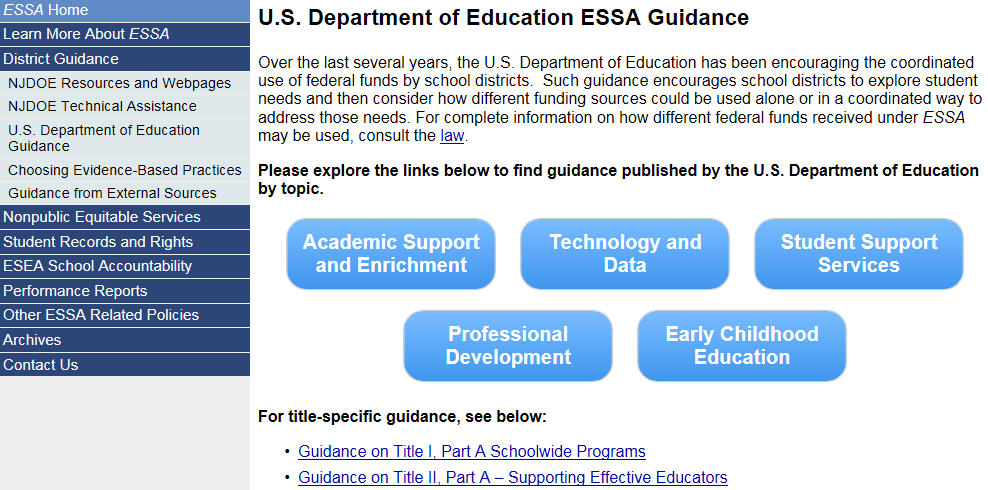 Guidance
ESSA web pages
United States Department of Education 
USED ESSA web page or Office of Innovation ESSA page
New Jersey Department of Education
NJDOE ESSA web page
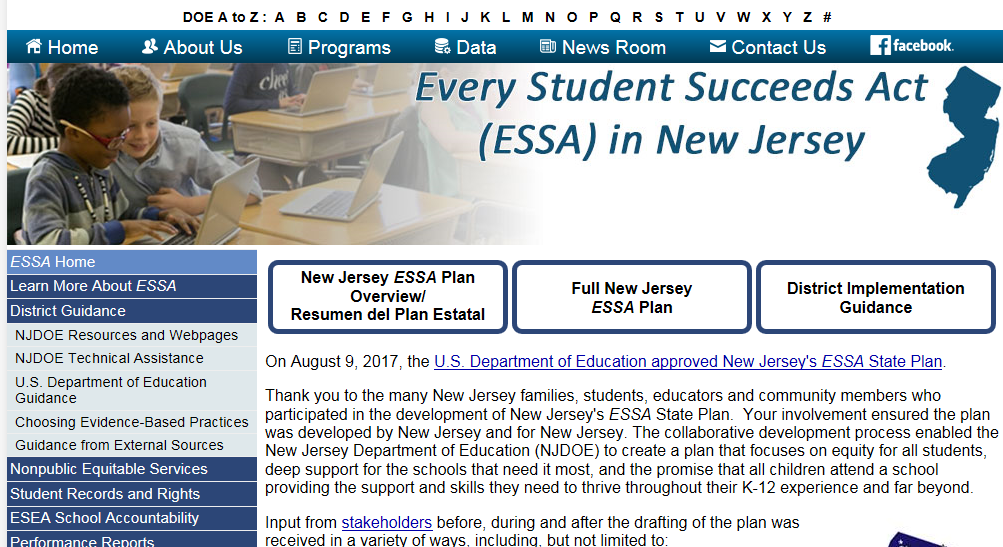 [Speaker Notes: Office of Innovation and Improvement
https://innovation.ed.gov/what-we-do/non-public-education/essa/]
Resources for Planning
Needs Assessments
 Evidence-Based
See NJDOE ESSA web page  support ESSA implementation
West Ed - Evidence-Based Improvement: A Guide for States to Strengthen Their Frameworks and Supports Aligned to the Evidence Requirements of ESSA
U.S. Department of Education Ideas that Work Evidence-Based Module Series
State Support Network free –designed to support state and district school improvement efforts
Title II-A Summary
There are many opportunities with Title IIA 
Review your needs, priorities and other funding sources to coordinate and compliment activities, strategies, and interventions
Please be aware that we don’t know if Title IIA will be funded from year to year when considering using these funds for salaries
Title IV-A: Student support and academic enrichment 	New Jersey Association of Federal Programs AdministrationJanuary 2018
What’s Unique About IV-A?
Three “buckets” of funds
Activities to support Well-Rounded Educational Opportunities
Activities to support Safe and Healthy Students
Activities to support the Effective Use of Technology
If LEA allocation is under $30K
Select one, two or all three areas
If LEA allocation is over $30K
Must allocate to all three “buckets”
<15% of technology bucket can be used for devices, software and items to support blended learning
Examples From Non-Reg. Guidance

Table 1 page 6

Link to Guidance
[Speaker Notes: Link to U.S. Department of Education, Office of Elementary and Secondary Education, Non-Regulatory Guidance: Student Support and Academic Achievement Grants, Washington, D.C., 2016. Guidance: 
https://www2.ed.gov/policy/elsec/leg/essa/essassaegrantguid10212016.pdf 
See page 6
Handout]
Well-Rounded Activities
Examples
STEM
Computer Science
Music
Science
Afterschool activities
supporting the participation of low-income students in nonprofit competitions and AP courses
World Language Activities
Financial Literacy
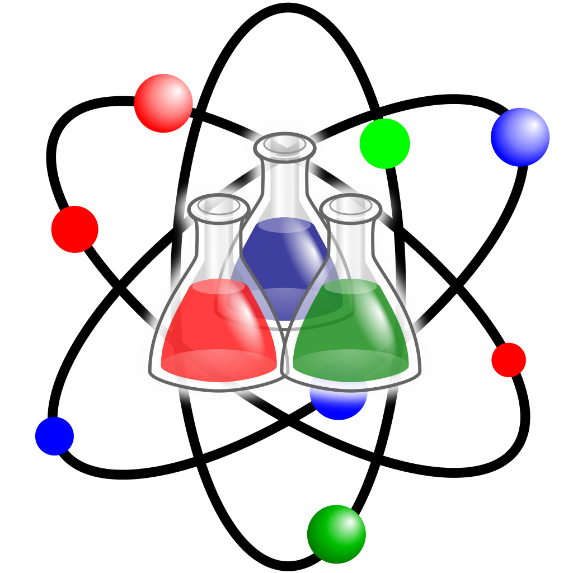 Safe & Healthy Activities
drug and violence prevention activities
school-based mental health services
integrate health and safety practices into school or athletic programs - support a healthy, active lifestyle
help prevent bullying and harassment
improve instructional practices for developing
   relationship-building skills, mentoring, counseling
safe learning environments
Safe & Healthy Cont
including specialized instructional support personnel
suicide prevention
effective and trauma-informed practices in classroom management
crisis management and conflict resolution techniques
human trafficking
school-based violence prevention strategies
drug abuse prevention
bullying and harassment prevention (other than required)
Safe & Healthy Cont
Child sexual abuse awareness and prevention
Plan to reduce exclusionary discipline practices
Schoolwide positive behavioral interventions and supports
 Site resource coordinator – strengthen relationships between school and community
ACTIVITIES TO SUPPORT THE EFFECTIVE USE OF TECHNOLOGY
to improve the academic achievement, academic growth, and digital literacy of all students 
providing educators, school leaders, and  administrators with the professional learning tools, devices, content, and resources to –
personalize learning
Share resources
Computer-based assessments & blended learning
Support instruction, collaboration, personalize learning
Technology Special Rule
A local educational agency, or consortium of such agencies, shall not use more than 15 percent of funds for purchasing technology infrastructure as described below 
purchasing devices, equipment, and software applications in order to address readiness shortfalls;
[Speaker Notes: planning activities, which may include development of new instructional models (including blended learning technology software and platforms), the purchase of digital instructional resources, initial professional development activities, and one-time information technology purchases,]
More Technology Activities
Build Technological capacity and infrastructure
Procuring content and ensuring content quality
Purchasing devices, equipment and software to address readiness shortfalls
Developing or using effective or innovative strategies for the delivery of specialized or rigorous academic courses and curricula
Blended learning projects
Professional Development in the use of technology
Title II –A and Title IV-A Contact Information
Sandy O’Neil
Office of Academics

TitleIVA@doe.state.nj.us
ESEA Nonpublic Ombudsman
Ombudsman
Statute – New Requirement
(ESEA sections 1117(a)(3)(B) and 8501(a)(3)(B)

To help ensure that private school children, teachers, and other educational personnel receive services equitable to those in public schools, State Educational Agencies (SEAs) must designate an ombudsman to monitor and enforce Title I and Title VIII equitable services requirements.
Ombudsman Roles and Responsibilities
Serve as an SEA’s primary point of contact for addressing questions and concerns from private school officials and LEAs regarding the provision of equitable services under Title I and Title VIII.
Serve as the primary point of contact for responding to and resolving any complaints regarding equitable services that the SEA receives under its ESEA complaint procedures.
Work with SEA staff to develop monitoring protocols applicable to the provisions of equitable services under each program.
Roles and Responsibilities cont.
Monitor and enforce the equitable services requirements under Titles I and VIII and, thus, should have a significant role in the State’s monitoring process.
Provide technical assistance regarding equitable services requirements for SEA staff administering applicable programs, LEA staff, and private school officials.
Participate in the State’s Title I Committee of Practitioners (ESEA section 1603(b)) and, as applicable, nonpublic schools working group.
ESEA Nonpublic Equitable Services
Nonpublic Ombudsman

Constance Webster, PhD
ESSA Nonpublic Ombudsman  
Office of Inter-District Choice and Nonpublic Schools
New Jersey Department of Education
609-376-3662  - NEW NUMBER
NonPublic.Ombudsman@doe.state.nj.us
[Speaker Notes: Responsibilities
Intro to the purpose of this presentation]
ESEA Consultation
The goal of consultation is agreement between the LEA and appropriate private school officials on how to provide equitable and effective programs for eligible private school children.
[Speaker Notes: The “goal of reaching agreement” is grounded in timely, meaningful, and open communication between the LEA and the private school officials 

on key issues that are 

relevant to eligible private school students, teachers and other education personnel, and families]
Consultation
Meaningful consultation provides ample time and a genuine opportunity for all parties:
to express their views, 
to have their views seriously considered, 
to discuss viable options for ensuring equitable participation of eligible private school students, teachers and other education personnel, and families.
Consultation
Assumes that the LEA has not made any decisions that will impact the participation of private school students and teachers in applicable programs prior to consultation, or established a blanket rule that precludes private school students and teachers from receiving certain services authorized under applicable programs.
[Speaker Notes: Very important – has not made any decsisions]
Consultation
Successful consultation:
Begins well before the implementation of services,
Establishes positive and productive working relationships, 
Makes planning effective, continues throughout implementation of equitable services, 
Serves to ensure that the services provided meet the needs of eligible students and teachers.
[Speaker Notes: The LEA is the stewart of the federal funds.  It is your responsibility to monitor the implementation of the programs implemented within the NP schools 

Therefore, the remainder of this presentation is going to discuss topics for “on-going” consultation as it looks like throughout a grant year]
Timeline for Consultation
[Speaker Notes: At this point in the grant year – the following is what should be discussed in ‘on-going’ consultation.  Please note that at this stage of the grant process consultation does not necessarily have to be in person.  

Some of you have only one or two schools NP schools that you work with.  Others have more complicated demands from your NP 

At this stage of the grant cycle you can determine whether you want a face to face meeting, email, phone calls.

Either way it is required that you address the following:]
Winter Consultation
Assess current program effectiveness
Evaluate programs and services being implemented in  current school year and 
Analyze needs for upcoming program year 
how-when-where-by whom - make suggestions  for modifying programs that will be implemented in next school year
Discuss available funds
[Speaker Notes: Your programs must be up and running - no excuses!
At this point in the grant cycle programs should be showing some level of effectiveness.  Discuss how success is measured

It is important that NP schools collect data regarding the effectiveness of the program/s they are running
This data will help with planning for the coming school year and is required from the Federal Govt.  

Draw down the funds.  Keep the NP school updated on where they are with the expenditure of funds.  Try to avoid carryover.  Remind the NP school that any carryover gets put back into the general pot and distributed to all participants on a % the following year.  So, their funds do not stay with the school.  Its best to spend the $$

Also, it is important the all state funded programs be drawn down – there is no NP state carryover so if its not spent they lose the money – this is unacceptable!]
Timeline for Consultation
[Speaker Notes: Hands down the busiest time of the year.

This is when you begin to prepare for the coming school year.  Spring really means beginning at the latest March

Reach out to consult – phone calls, in-person visits, e-mails, regular mail, registered/certified mail,]
Spring Consultation
Work with NP officials to design programs for next year
Emphasize data driven program development
Discuss funding
Discuss remaining funds 
There is NO carryover for state funds – so get that money spent!
85% of last years equitable share for planning next grant year programs
[Speaker Notes: Have nonpubs look at data from last grant years programs.  What's worked – needing to be changed.  How will this years grant $$ be spent – addressing what identified issues.]
Spring Consultation
Invitations sent to nonpublic families via nonpublic school to determine eligibility (Title I)
Collect nonpublic student eligibility forms - ex: Free/Reduced lunch  (Title I)
Forms on ESSA website 
Establish entrance/exit criteria (Title I)
Pooling of funds 
Pooling funds is within one program area – ie. Title I-A funds cannot be pooled with II-A funds
[Speaker Notes: All forms mentioned on this slide are on the essa website under equitable services

Each title has some unique info that must be discussed – on this slide we are just talking about title I

The earlier you get the NP to begin the process of collecting Poverty data the easier it will be to report the data in the EWEG grant

In every consultation conversation you always want to update the NP on their expenditure of funds.  Don’t leave it a mystery be forthcoming in the $$  - It builds trust between each group

Pooling of funds – be sure to discuss this with your NP – especially if you have a number of small NP in your sending area and all receiving a small amount of equitable share – Pooling allows the NP to combine their equitable share it run a program that will benefit all eligible students with a larger amount of $$

Exit /entrance – this is required and is requested confirmation as part of the EWEG application]
Spring Consultation
LEA/NP consult on 85% of last years equitable share
	Size and scope of services
Program implementation
Transferability
[Speaker Notes: Start consultation - Don’t use the excuse – well I haven’t gotten my allocation yet – consult on 85% of the allocation.  You can get far with that conversation!

Remember no decisions are made prior to consultation (transferring funds)

NP should be able to support through data the programs that they would like to run with their equitable share.  It is OK and expected that the LEA will ask for this information

Also, regarding transferability.  You must consult prior to any transfer!  Emphasis on must!  We are trying to get word from the Feds regarding this new option.  Please be aware how much a NP school is negatively impacted by this process.  Use Title I as an example]
Spring Consultation
3rd party provider
LEA makes decision regarding the delivery of services of NP -  if NP disagrees LEA must provide in writing an analysis of reasons why the LEA has chosen not to use a specific contractor 
Who, where, how program implementation
Delivery of services
[Speaker Notes: I cannot emphasize enough the importance of having this discussion!!

Be forthcoming about who you are using.  Remember that the choice of provider must be done in consultation with the NP – the ultimate decision resides with the public school BUT you must consult and if there is a disagreement you must provide a explanation why you chose the vendor that you did.

Also remember, you are not to relinquish all control to the 3rd party provider.  you are the steward of the funds – the 3rd party provider works for you – if trouble arises I am coming to you not the 3rd party provider so pay attention!



Use west NY as an example]
Spring Consultation
Signed consultation forms uploaded into Homeroom
ESEA Application due to the NJDOE
[Speaker Notes: You’ve done everything you needed to do now get the signature from the NP and upload into homeroom
This is new from last year and will be closely monitored this year

The form is being updated for this year]
Suggested Timeline for Consultation
Summer Consultation
Discuss use of 3rd party vendor to provide services
Begin summer program
[Speaker Notes: You can begin programs without final approval of the application

The application is substantially approved when it is submitted in EWEG.  If a NP wants to run a summer program get it started – do not hold them up!!]
Suggested Timeline for Consultation
Fall Consultation
School starts
Programs start
Order supplies and materials if necessary
[Speaker Notes: Again remember that programs can and should be run minus prior final application approval.]
Fall Consultation
LEA prior year final report due
Once approved complete amendment to move carryover funds into the current grant year
Discuss equitable share of any carryover funds
[Speaker Notes: The Final report is important for the NP school.  This is where any carryover get redistributed into the current year grant application.  The LEA is obligated to consult with the NP to determine how any carryover will be expended in the new grant years application.]
Fall Consultation
Program evaluation
Analyze needs 
Discuss expenditure of funds
[Speaker Notes: In late fall you should be reminding your NP to begin analyzing their programs – do they need any tweaking, is there any necessary programmatic changes?  Begin collecting data on effectiveness of program

Draw down funds.]
Evaluate Services
Begin the cycle again – always working towards refining the use of federal funds to provide the best services to your eligible students, parents and their families.
Strengthening the Effectiveness of ESEA Investments
[Speaker Notes: Non-Regulatory Guidance: Using Evidence to Strengthen Education Investments, Sept. 16, 2016 p. 3 -6
Step 1. IDENTIFY LOCAL NEEDS -Spring
Step 2. SELECT RELEVANT, EVIDENCE-BASED INTERVENTIONS - Spring
Step 3. PLAN FOR IMPLEMENTATION - Spring 
Step 4. IMPLEMENT – summer, fall
Step 5. EXAMINE AND REFLECT - winter

We are leaning on this for NP to look at the effictiveness of their programs]